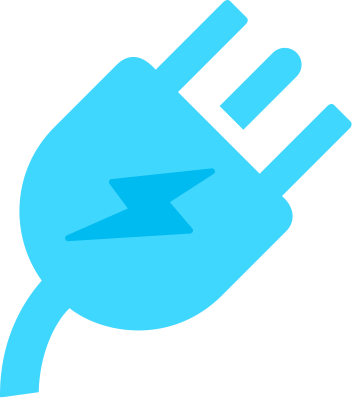 New Jersey – Electricity
APRIL 2019 MARKET INFORMATION
Take the surprise out of your monthly electric and natural gas bills, enroll in SteadyLock 12 and pay one flat monthly price. Worry less each month when you lock in your rate for 12 full months.
	
	Atlantic City Electric
	Jersey Central Power & Light	
	PSE&G (Electricity)
Visit https://acn.xoomenergy.com/en/residential/new-jersey for more information.
New Jersey – Natural Gas
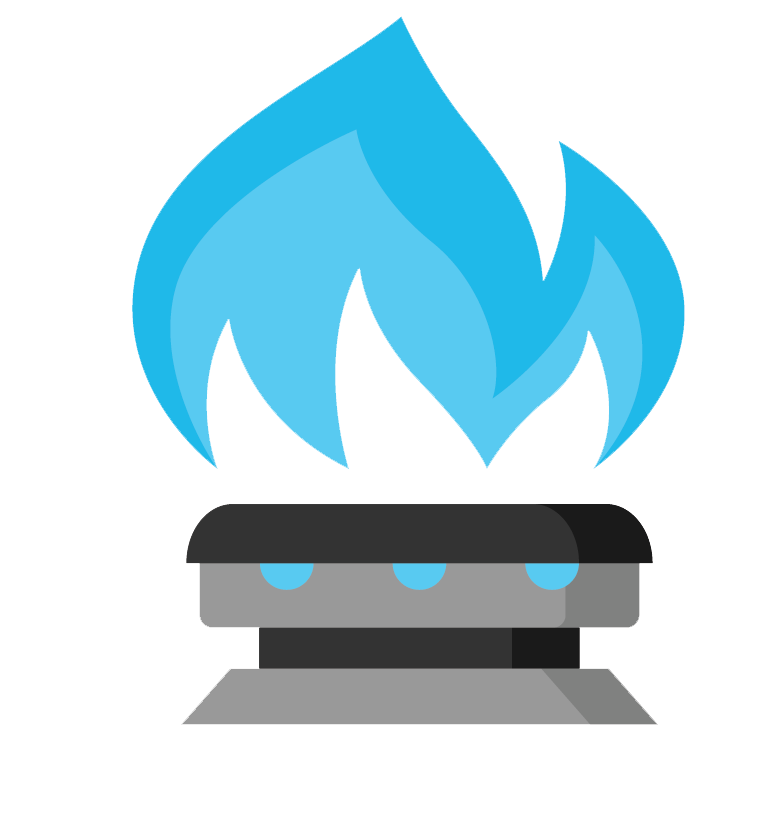 APRIL 2019 MARKET INFORMATION
XOOM ENERGY’S FIXED RATE PLANS ARE CURRENTLY LOWER THAN THE LOCAL UTILITY:

	South Jersey Gas
		Residential Fixed Rate Plan: SureLock 12, RescueLock 12 & SureLock 24
		Business Fixed Rate Plans: BizLock 12, Biz RescueLock 12 & BizLock 24



Available to over 320,000 New Jersey Customers
Visit https://acn.xoomenergy.com/en/residential/new-jersey for more information.
New Jersey – Natural Gas
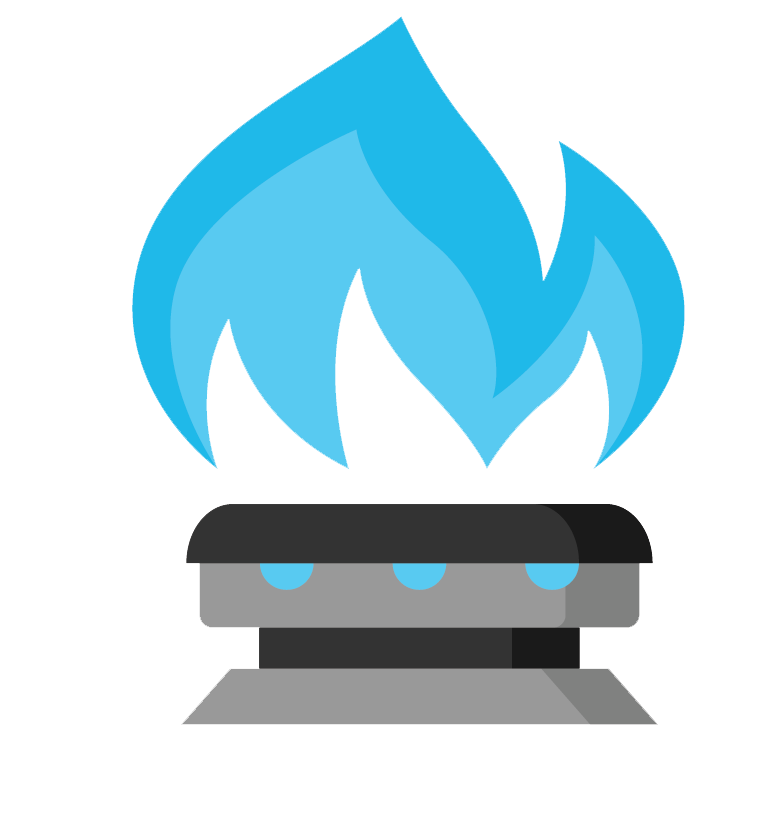 APRIL 2019 MARKET INFORMATION
XOOM ENERGY’S VARIABLE INTRO RATE PLAN IS CURRENTLY LOWER THAN THE LOCAL UTILITY:
	New Jersey Natural Gas 
		(New Customers Only – First Billing Cycle Only)
	PSE&G (Natural Gas)
		(New Customers Only – First Billing Cycle Only)
	South Jersey Gas
		(New Customers Only – First Billing Cycle Only)
Available to over 2.5 Million New Jersey Customers
Residential Variable Rate Plan: SimpleFlex
Business Variable Rate Plans:  BizChoice
Visit https://acn.xoomenergy.com/en/residential/new-jersey for more information.
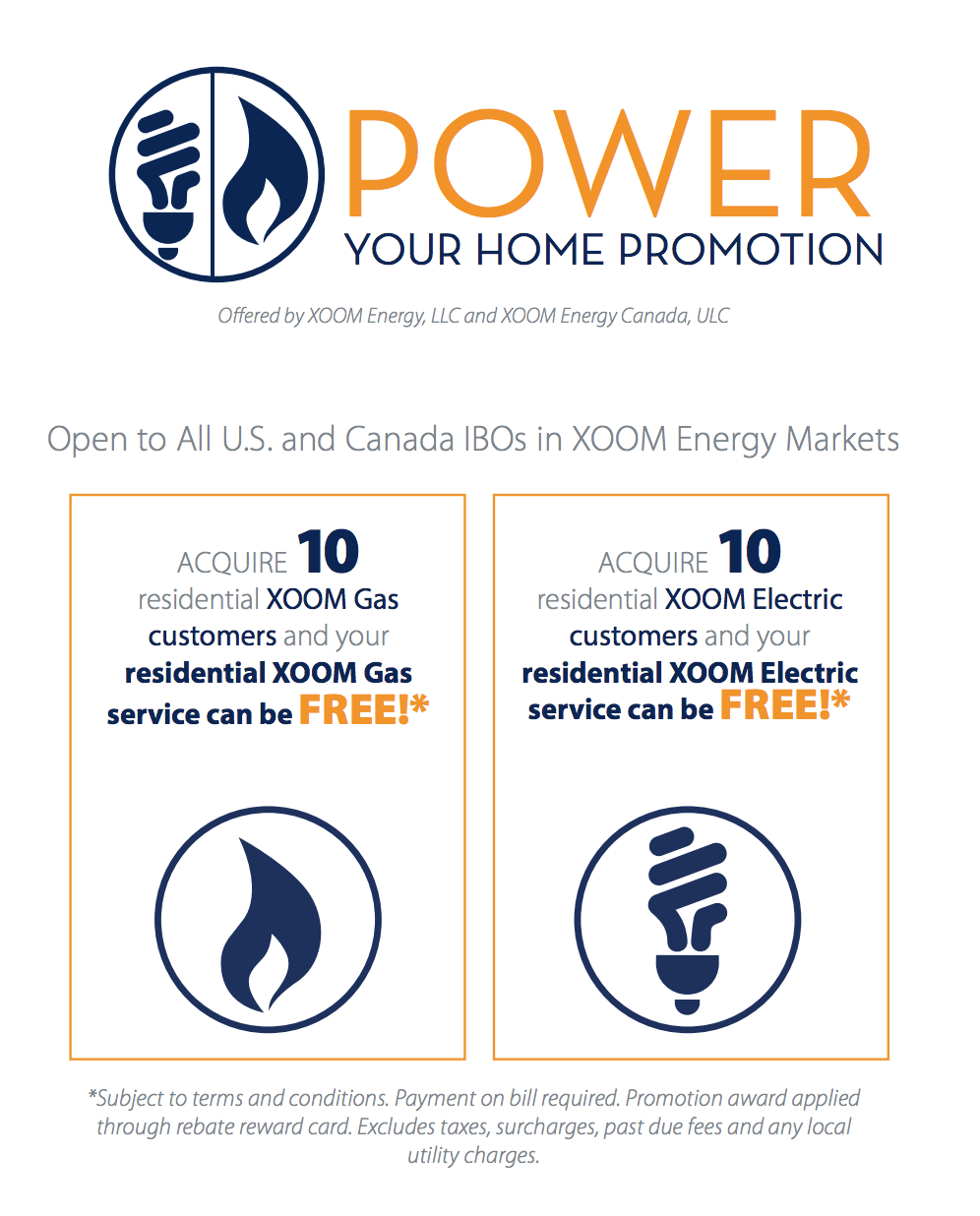 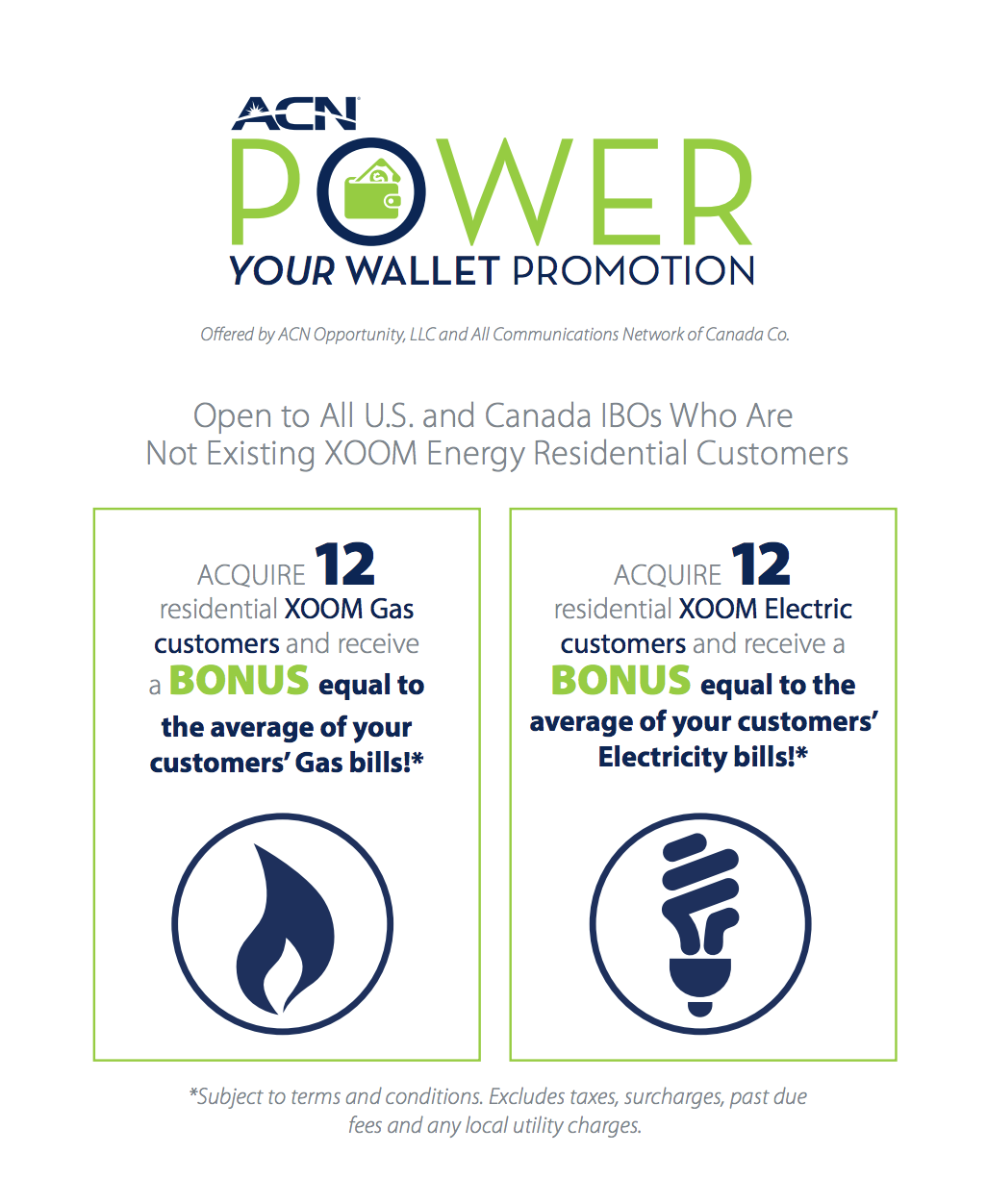